Verevaldkonna poliitika kujundamisest
Aia Simm
ravimiosakonna nõunik
Sotsiaalministeerium
10.05.2024
Poliitika
Poliitika on teadlik tegevus kindlate eesmärkide saavutamiseks seadusandluse, reeglite, tegevuste/menetluste ja ergutusvahendite abil.
Poliitika mõjutamine
A guide to monitoring and evaluating policy influence, ODI 2011
Poliitika kujundamine ja õigusloome
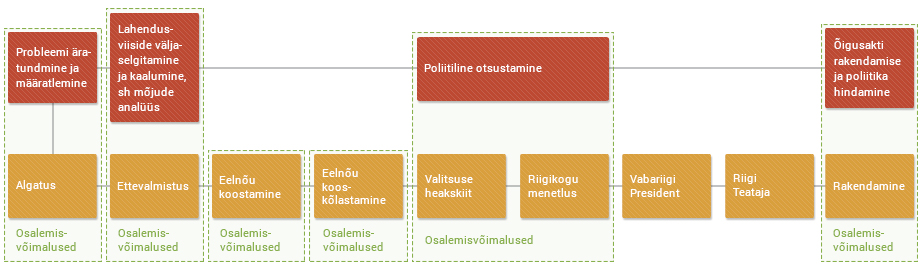 https://www.riigikantselei.ee/valitsuse-too-planeerimine-ja-korraldamine/poliitikakujundamise-ja-oigusloome-protsess
1. Probleem
Probleemi äratundmine
Probleemi sõnastamine
Eesmärgi sõnastamine
2. Poliitika kujundamine
Lahendused sõltuvad olemasolevast poliitikast.
Kas on olemas poliitika, mis soodustab probleemi lahendamist? 
Kas olemasolev poliitika takistab probleemi lahendamist? 
Kas olemasolevad poliitikaid probleemi lahendamiseks rakendatakse hästi?

Põhimõttelised valikud ja otsused, mida ette võtta.
Kaasamine
Kaasamise all mõistetakse seda, et otsuseid tehakse koos nendega, keda need otsused mõjutavad, ning nendega arvestades.

Osapoolte osalemine otsuste tegemisel annab võimaluse teada saada, keda ja kuidas mingi otsus mõjutab. See võimaldab langetada läbikaalutud ning paremini sihistatud ja mõjusamaid otsuseid, ennetada probleeme elluviimisel  ja teadvustada valikuid.
Tervisekassa
Kaasatavad osapooled
Verepreparaatide ja verepreparaatidega tehtud protseduuride hüvitamine
Verekabinetid
Verekeskused
Sotsiaalministeerium
Verepreparaatide valmistamine
Verepreparaatide ülekandmine
Poliitika kujundamine, õigusloome, rahvusvaheline koostöö
Eesti Tranfusioonmeditsiini Selts
Tervise Arengu Instituut
Vere käsituse põhimõtete väljatöötamine, tutvustamine ja elluviimine Eestis
Statistika kogumine
Ravimiamet
Terviseamet
Tervise ja Heaolu Infosüsteemide Keskus
Verekeskuste järelvalve
Verekabinettide järelvalve
ÜVISega seonduv
NB! Nimekiri ei ole täielik
ETMSi roll
ETMS põhikirjast

2. TEGEVUSE  EESMÄRK
 
2.1 Tänapäeva tõenduspõhise transfusioloogia ehk vere käsituse põhimõtete väljatöötamine, tutvustamine ja elluviimine Eestis.
 
2.2 Osalemine riigi transfusioloogia-alase tervishoiupoliitika ja seadusloome kujundamisel koostöös teiste erialaseltside ja organisatsioonidega ning Sotsiaalministeeriumi ja Haigekassaga.
 
2.3 Seltsi liikmete erialase ettevalmistuse tõstmine, koolituste ja konverentside korraldamine, kvalifikatsiooninõuete väljatöötamine ja pädevuse hindamine.
 
2.4 Transfusioonmeditsiiniga kokkupuutuvate erialade interdistsiplinaarse koostöö koordineerimine.
Poliitika instrumendid
Informeerivad meetmed
Majanduslikud meetmed
Reguleerivad meetmed
Otsene sekkumine
3. Lahenduste valik ja otsustamine
.
Lahenduse valikul lähtuda probleemist ja eesmärgist:
• Null-alternatiiv: kas sekkumine on üldse vajalik?
• Milliseid instrumente vaja kombineerida? 
• Kulud, tulud, eeldatavad mõjud?
• Jõustamise ja rakendamise keerukus (aeg, osapooled, protsessid, vajalikud eeldused jne).
4. Elluviimine
Partnerite roll
• Rakendamisele kaasa aitamine 
• Probleemidest märku andmine 
• Probleemide lahendamisele kaasa aitamine
• Töö käigus tekkivate ideede talletamine
5. Tulemuste hindamine ja edasised vajadused
Mis läks hästi ja mis mitte? 
Mis on õppimiskohad? 
Mis vajab muutmist ja miks? 
Mida tasub säilitada? 
Kuidas edaspidi paremini rakendada?
Näide: Ravimipoliitika dokumendi protsessi juhtimine
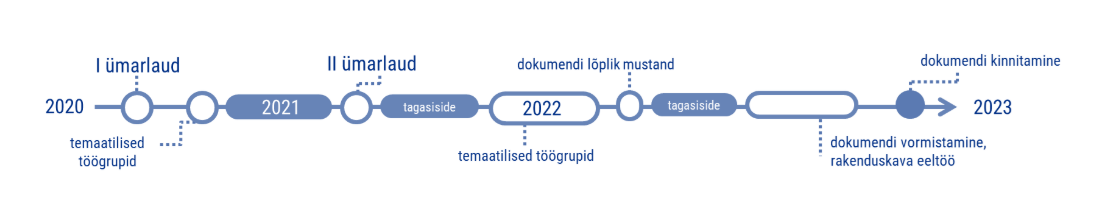 Aitäh!